Walking the Walk, Talking the Talk:Utilizing Walk Audits
BURKE
Ann Schwader, Nutrition Field Specialist
July 26, 2016
Gregory County, SD: 4,217
Burke, SD: 604
County poverty rate: 	19.2 %	 
			State rate: 		14.1 % 
			Nat’l rate: 		15.0 %

Gregory County, 10% of adults report fair or poor health, 30% are obese, and 32% are inactive
Burke Demographics
2014
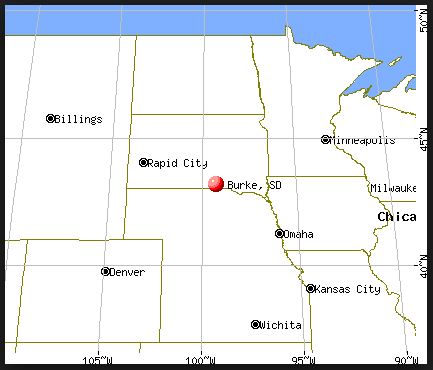 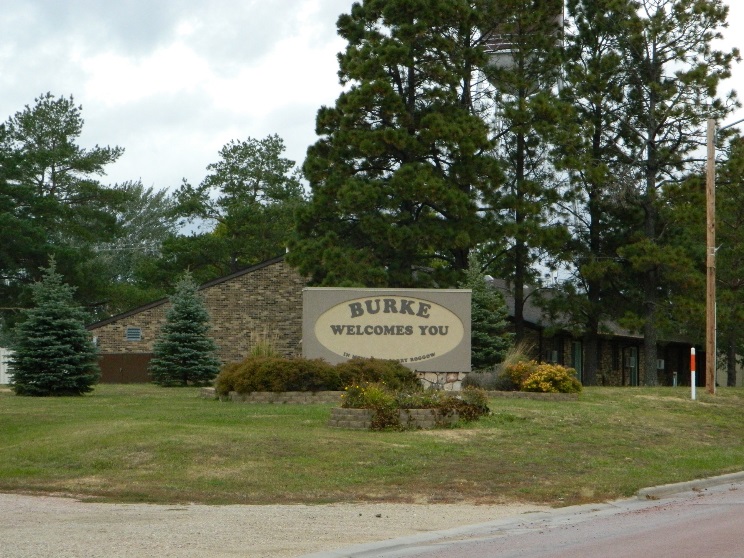 Burke Demographics
2014
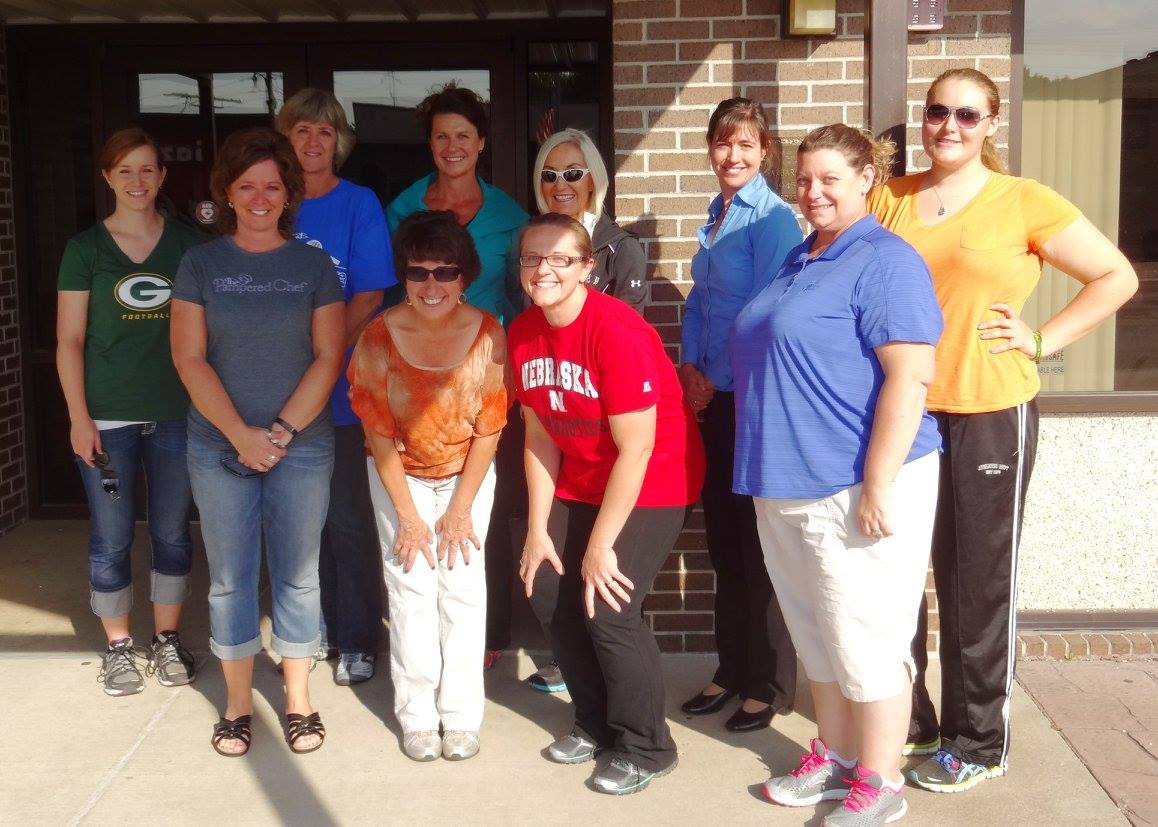 Burke Wellness Coalition’s Mission:
"We are committed to helping Burke create and sustain environments that support healthy lifestyles."
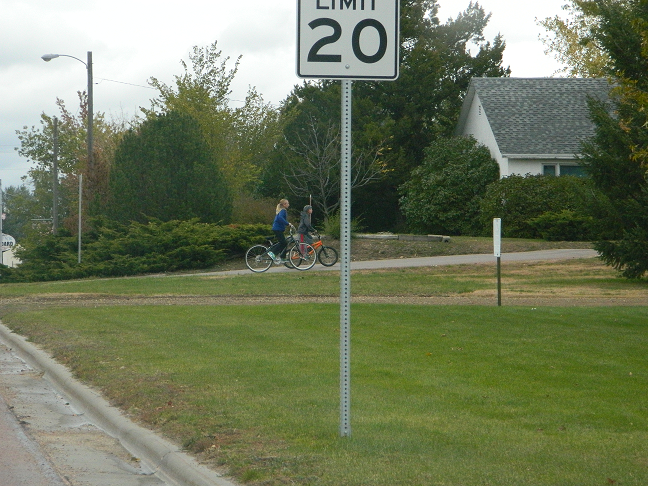 Need for Walk Audit Grant
(Photo: Burke, SD)
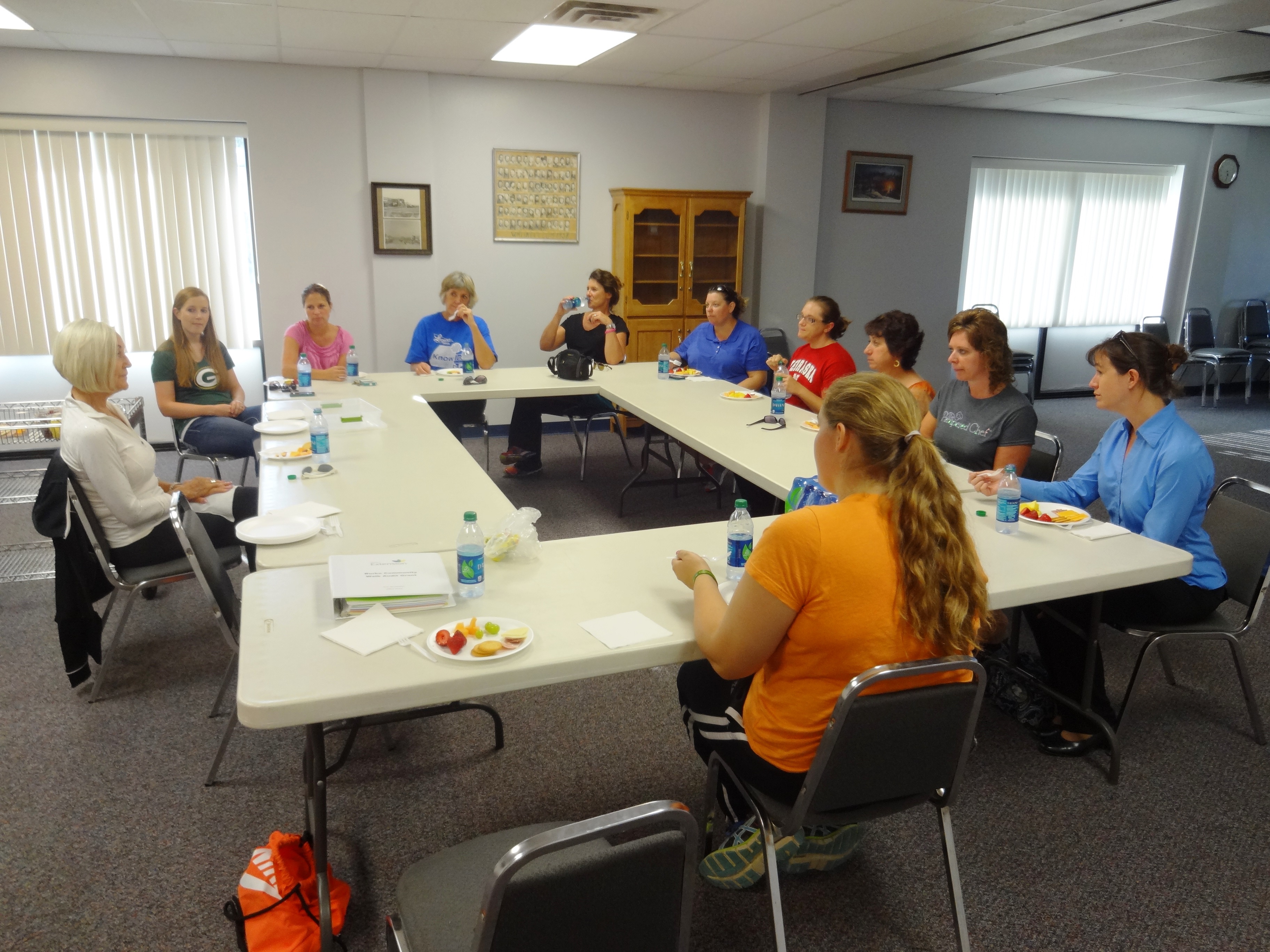 Active Lifestyle Workshop
Burke Civic Center, Burke, SD
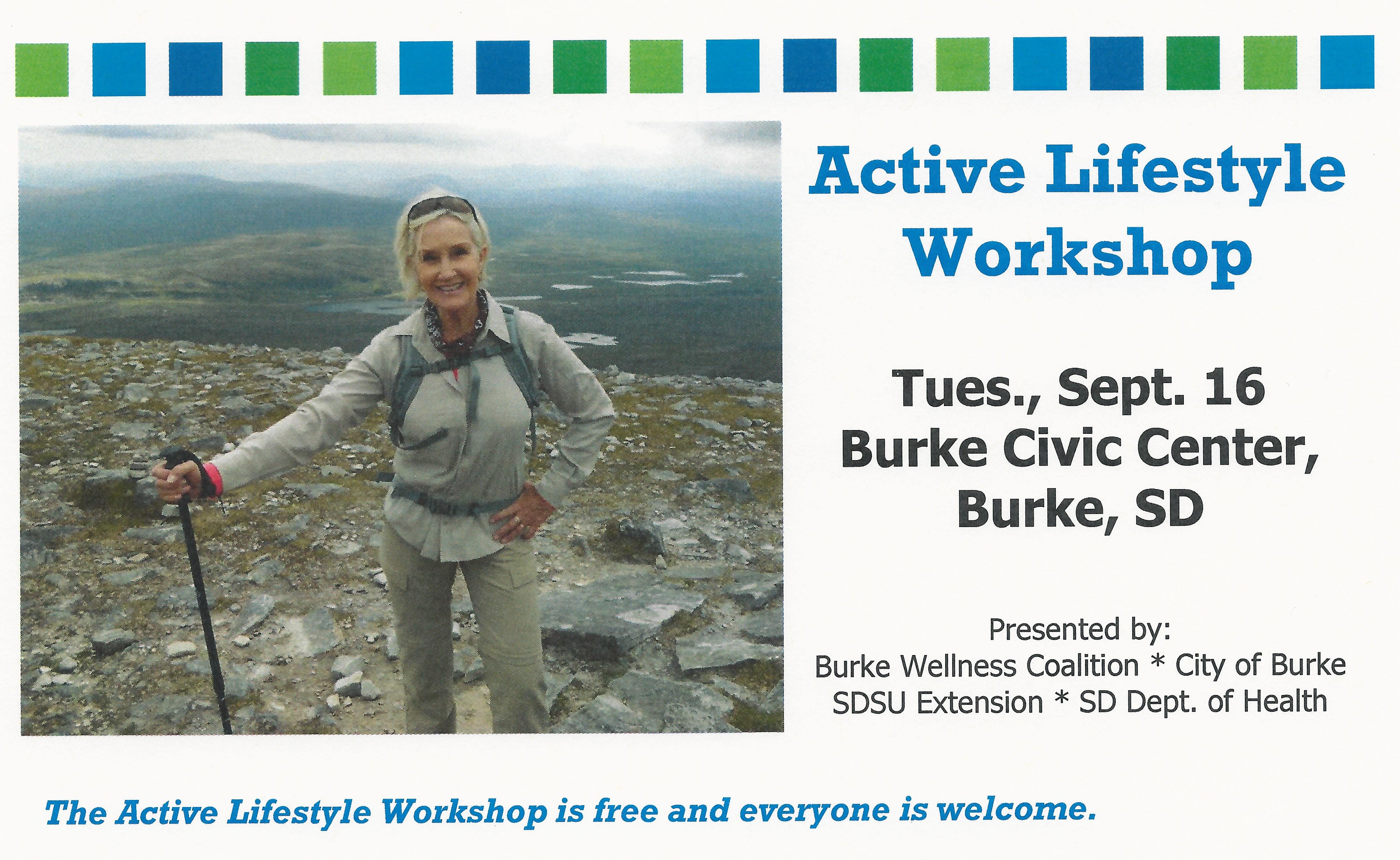 Active Lifestyle Workshop
Burke Civic Center, Burke, SD
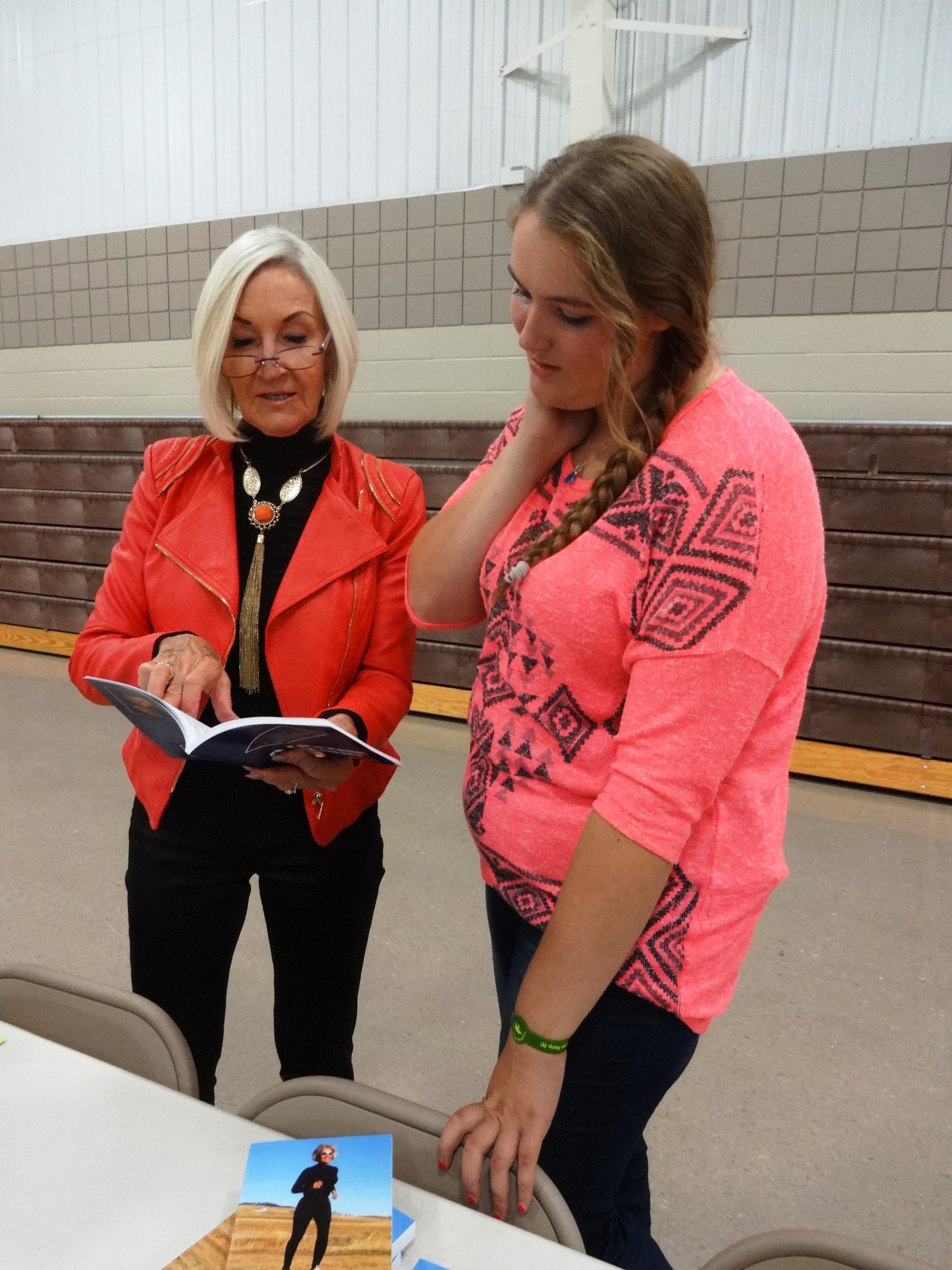 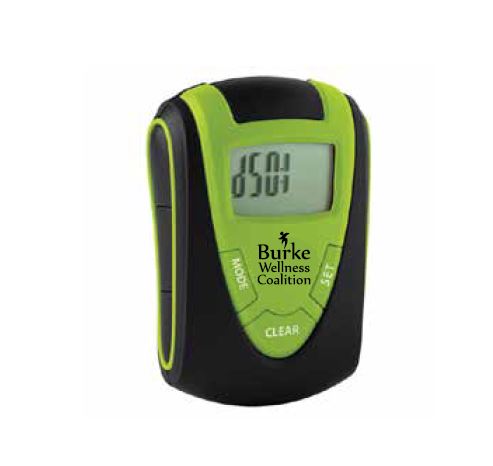 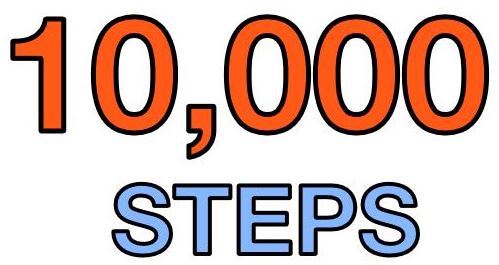 Active Lifestyle Workshop
Burke Civic Center, Burke, SD
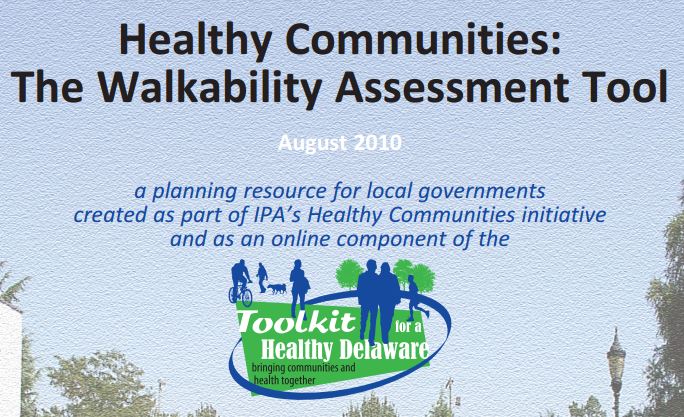 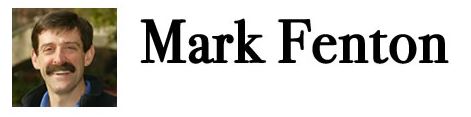 Walk Audit Check List & Assessment Tool
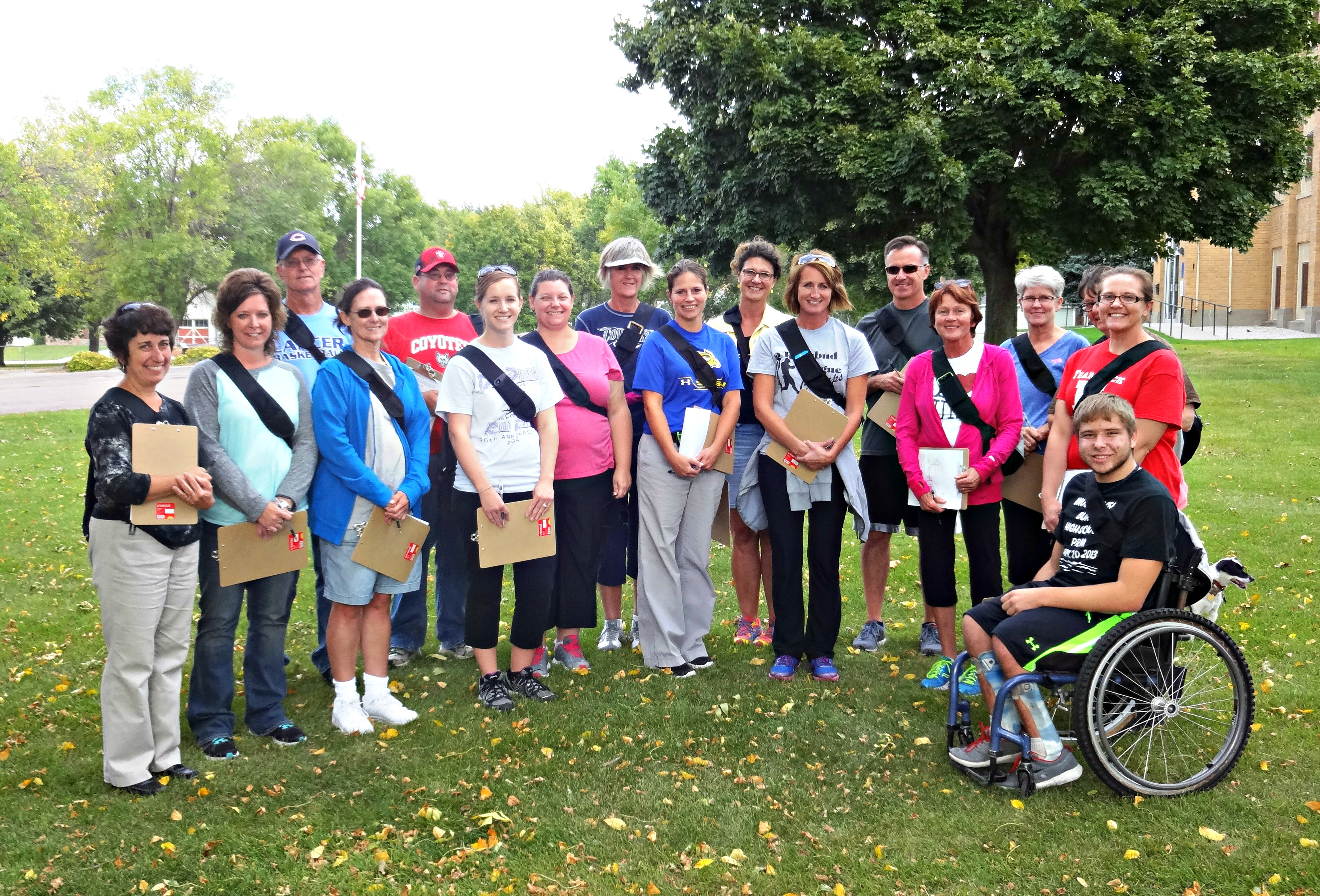 Creating a Walk Audit Team
Burke’s Walk Audit Team – Fall 2014
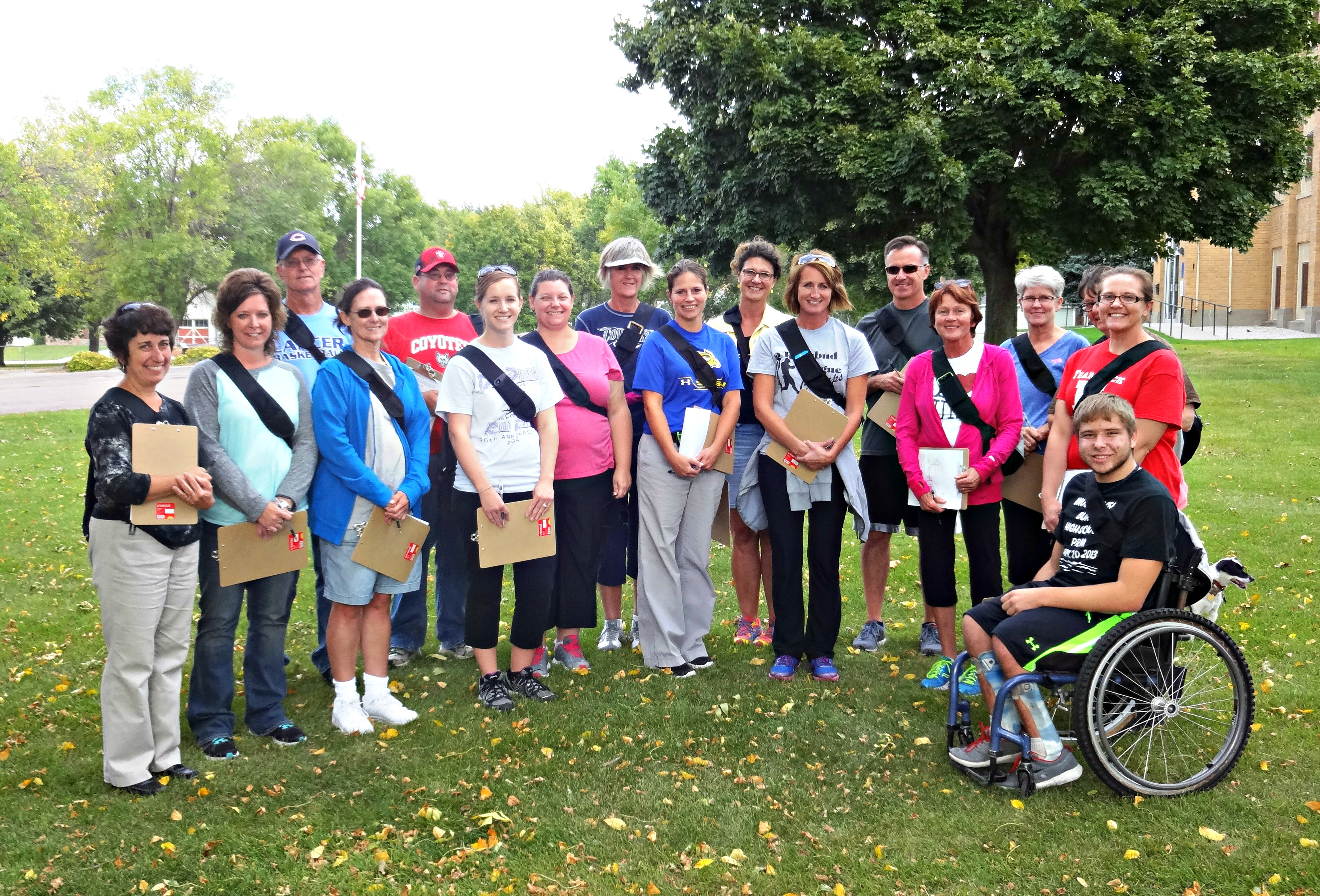 Creating a Walk Audit Team
Burke’s Walk Audit Team – Fall 2014
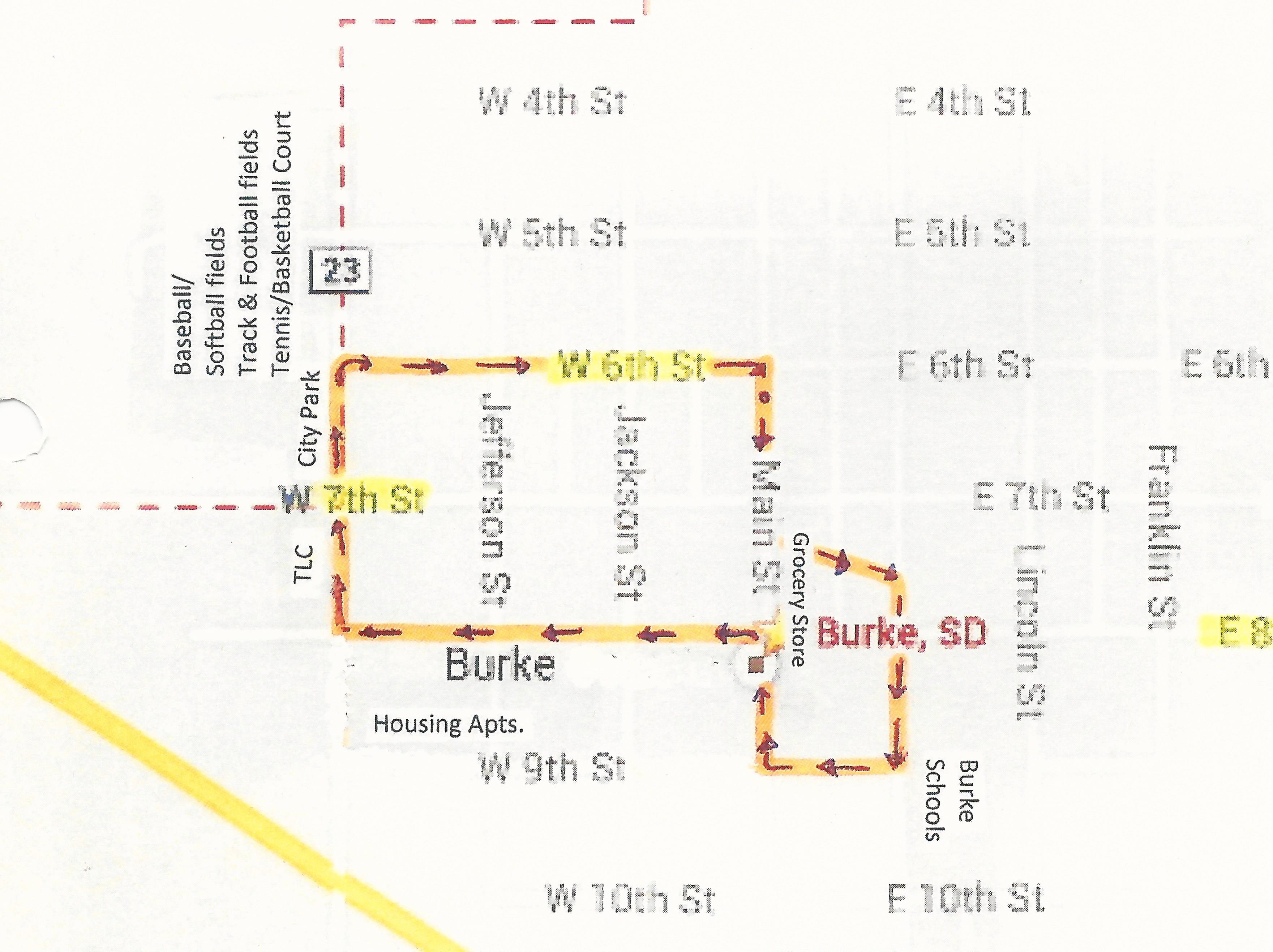 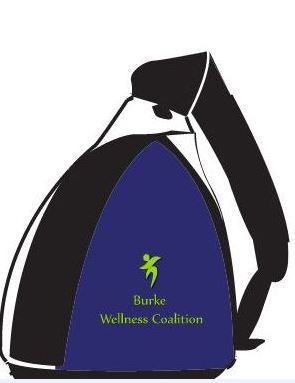 Burke Walk Audit Day
October 1, 2014
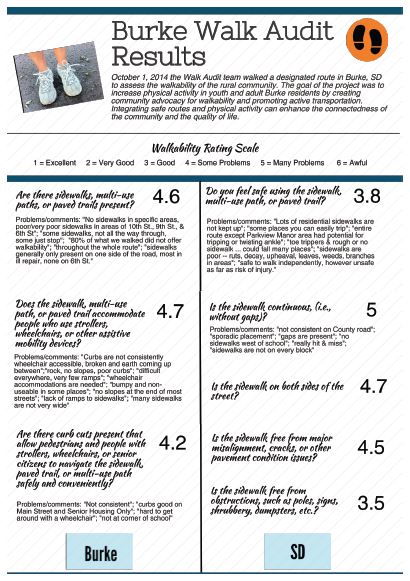 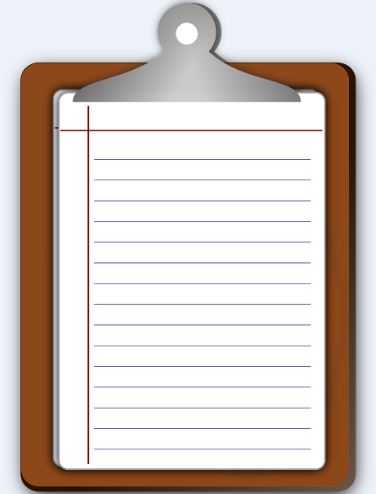 Burke Walk Audit Results – Part 1
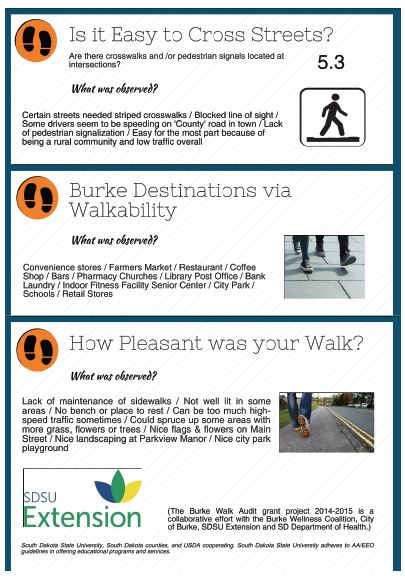 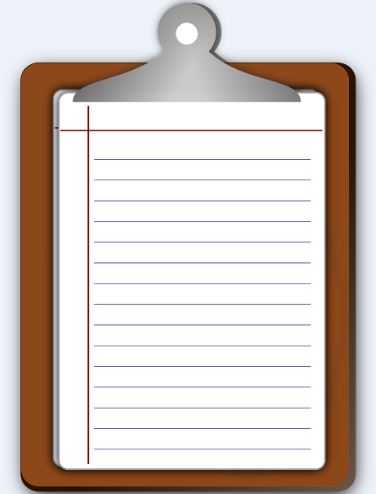 Burke Walk Audit Results – Part 2
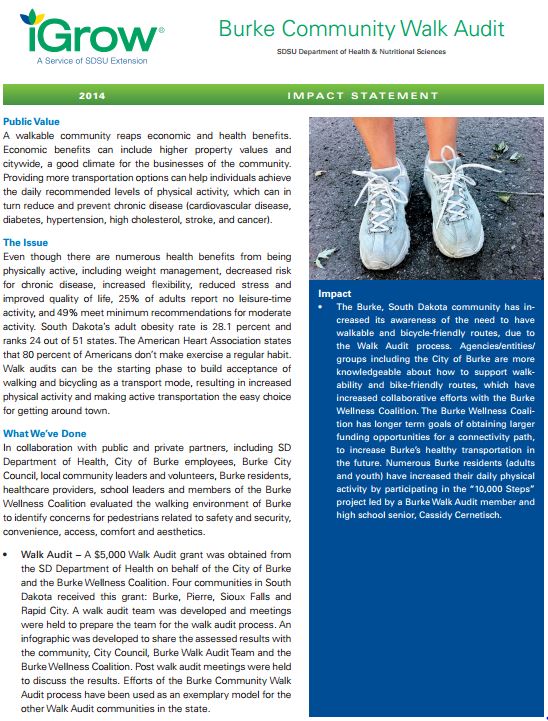 Burke City Council
Burke Wellness Coalition
Local Community Leaders
Burke Residents
Area Health Care Providers
Results shared with the Community
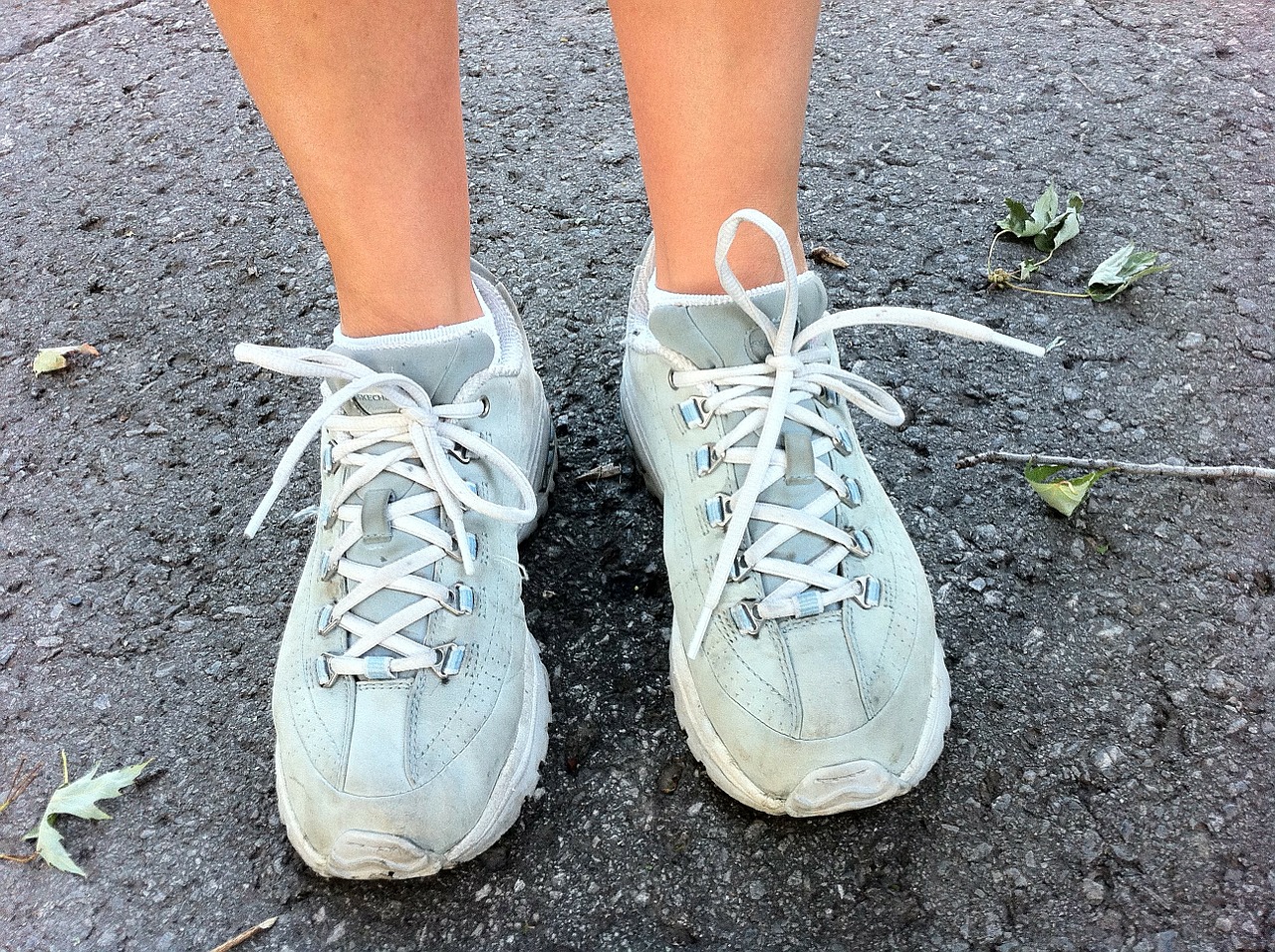 Increased Awareness
Increased Knowledge
Increased Collaborative Efforts
Impacts, Outcomes and Lessons Learned
The Vision: 
Burke Wellness Coalition has long-term goals of obtaining funding opportunities for a connectivity path, to increase Burke’s healthy transportation in the future.
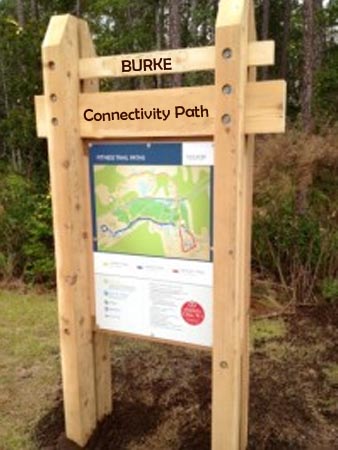 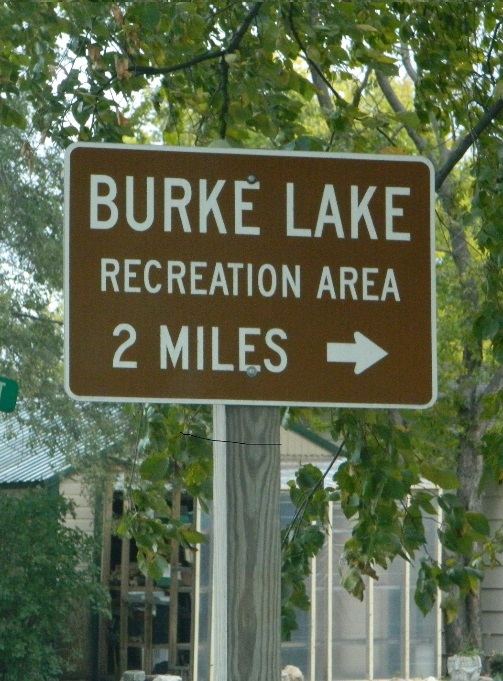 Impacts, Outcomes and Lessons Learned
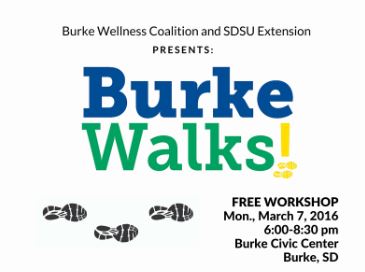 Next Steps: Burke Walks!
60+ attended the Free Workshop
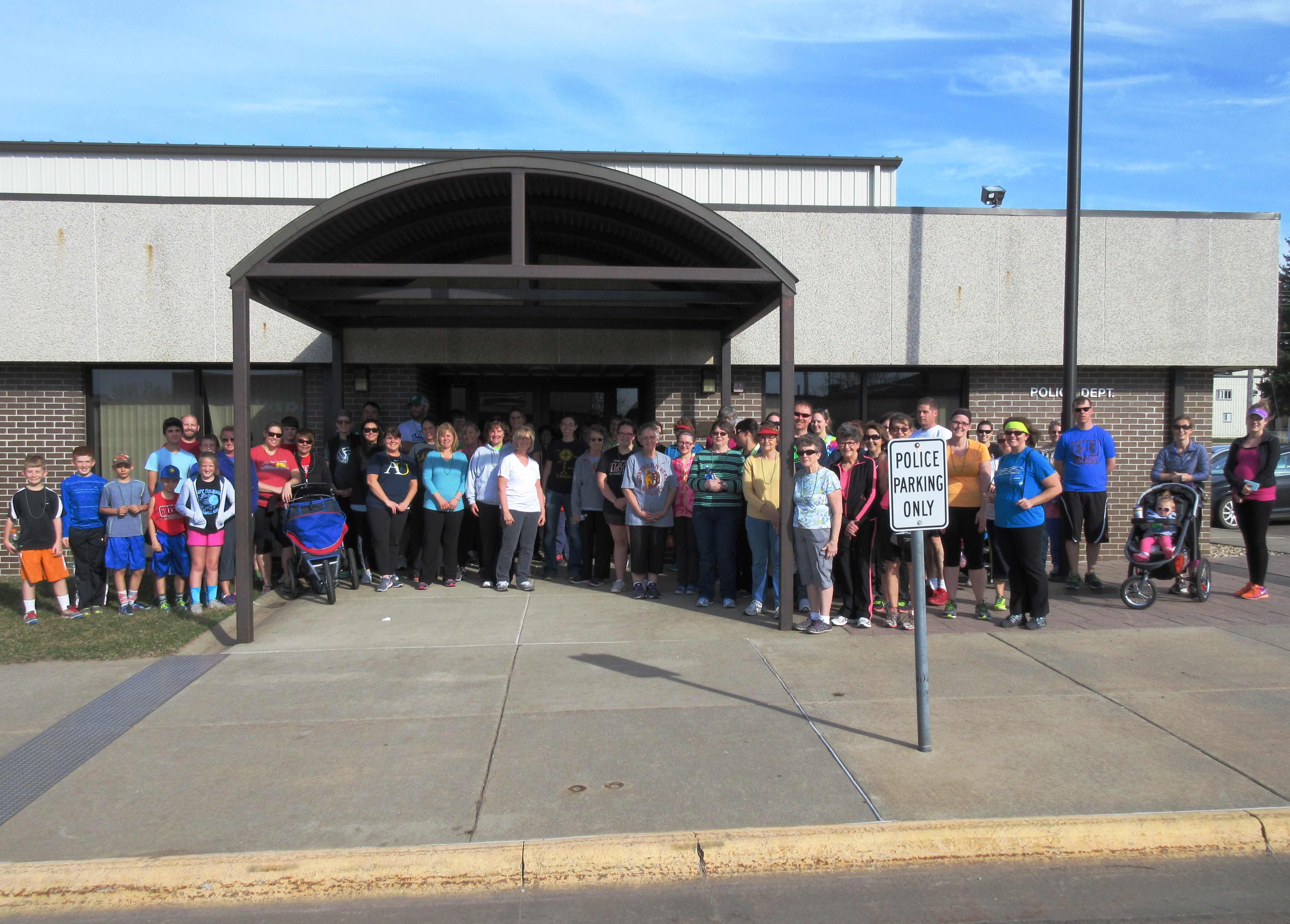 Burke Walks! 1st Walk (3/13) 66 walkers
Bi-monthly, 2-mile Themed Walks
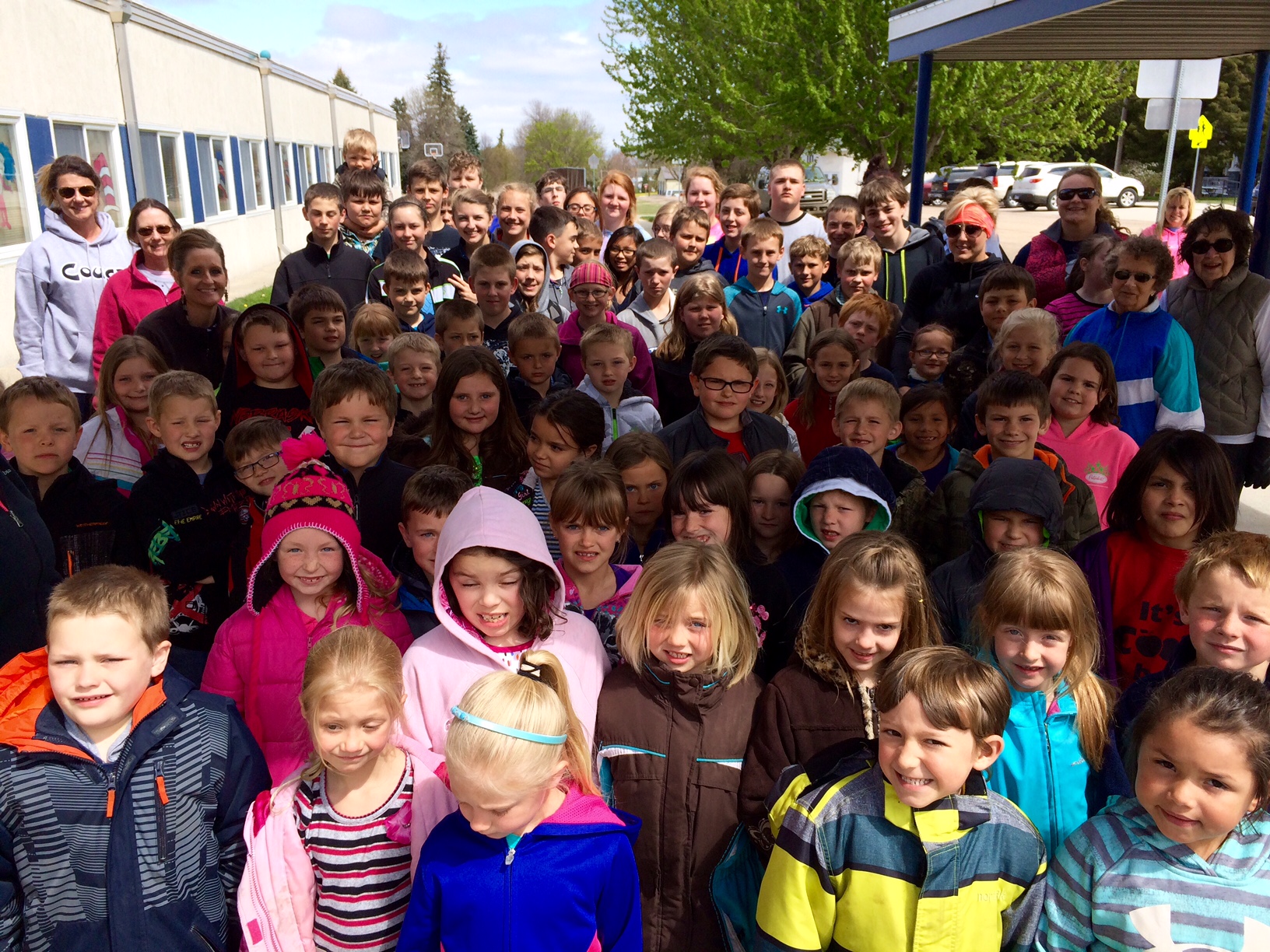 Today’s Walk Audit outcome: There’s a Walking Movement happening in Burke, SD!